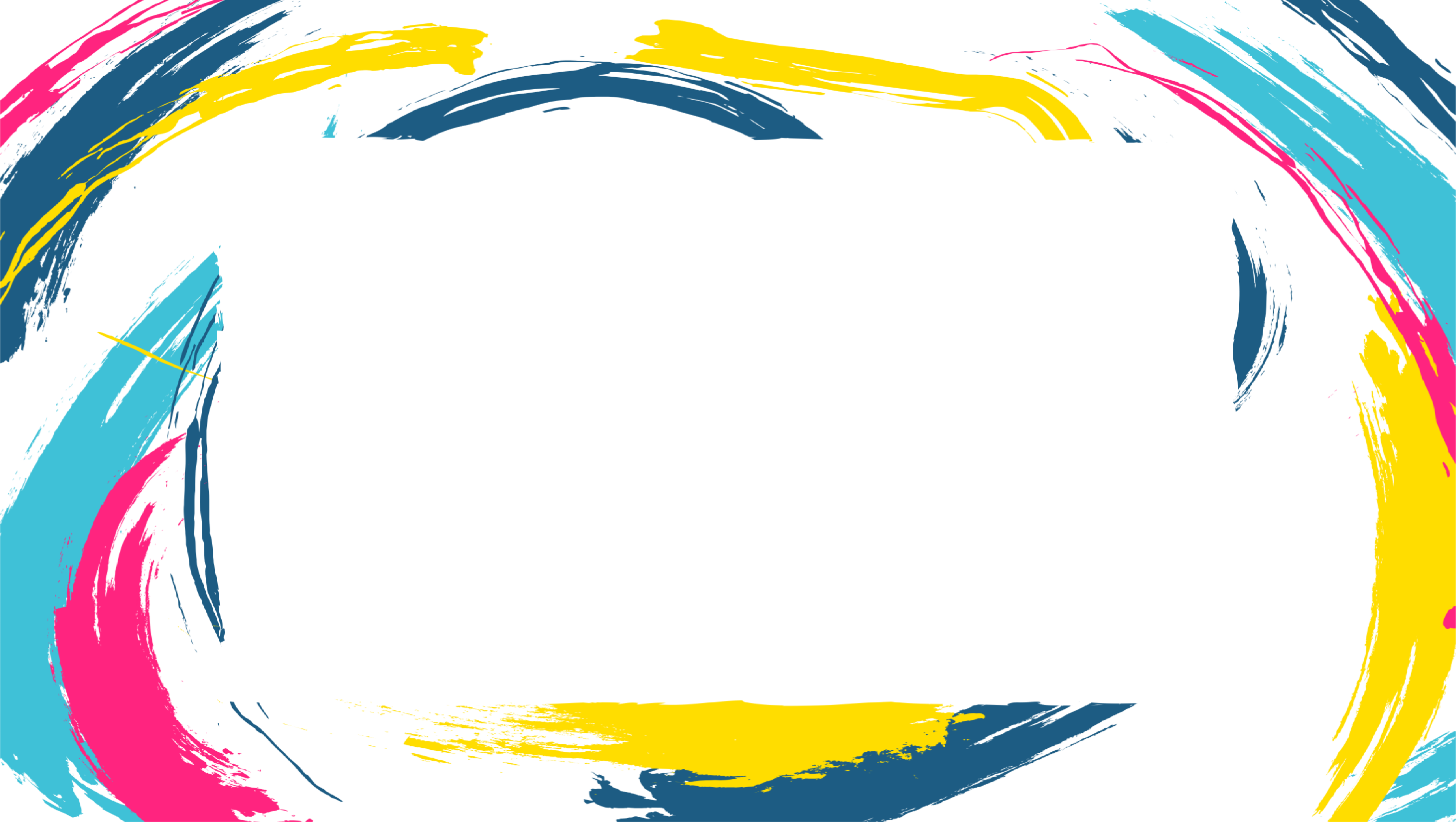 Развитие конфликтологической культуры в аспекте функционирования школьных служб примирения в образовательных организациях г. Челябинска
Кадырова Альфина Жаватовна, педагог-психолог МБУ ЦППМСП Калининского района г. Челябинска, медиатор Ресурсного Центра Медиации г. Челябинска
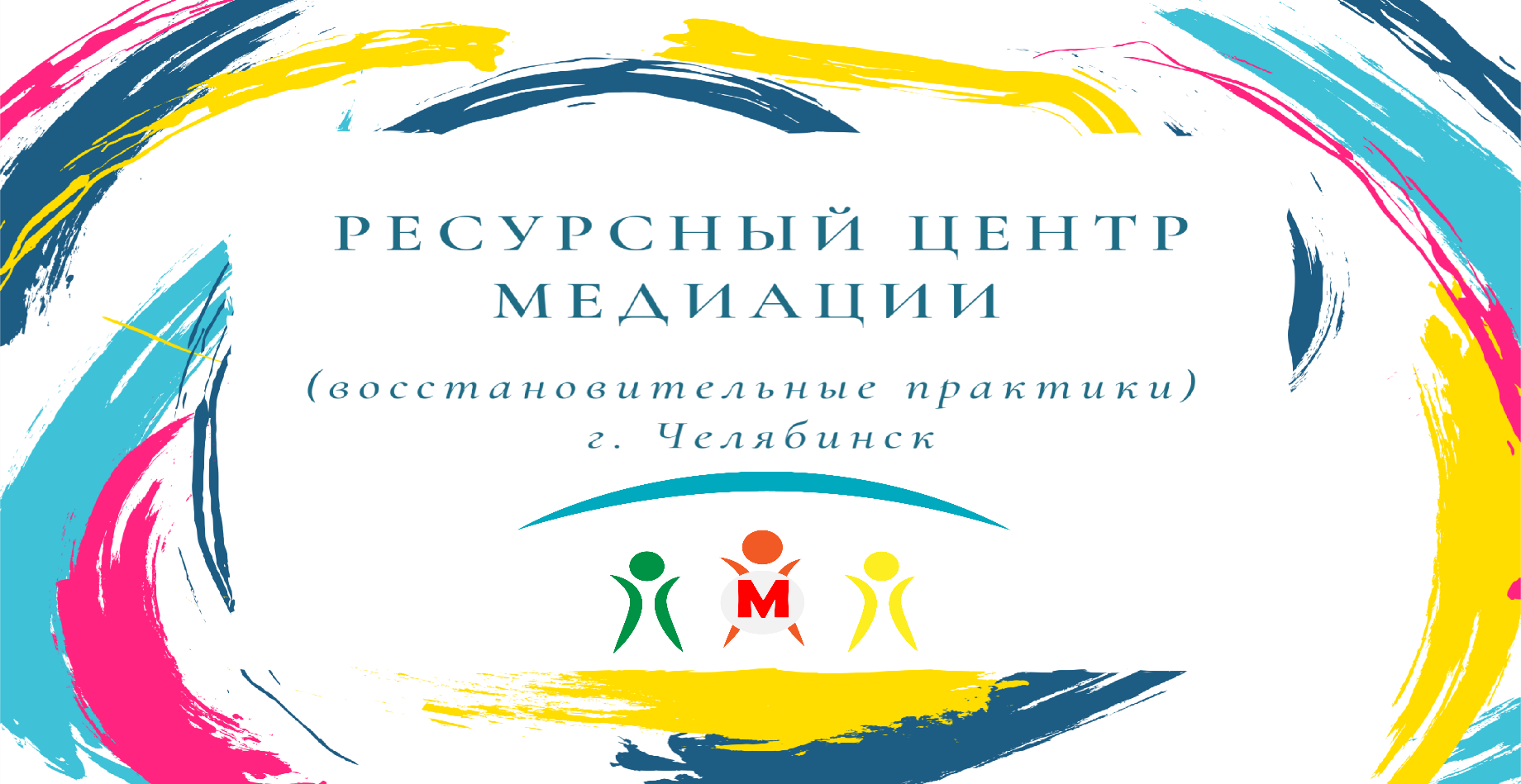 МАОУ ОЦ №2
МБОУ ОЦ №3
МАОУ МЛ №148
МАОУ СОШ №5
МАОУ СОШ №56
МБОУ СОШ №42
МБОУ СОШ №32
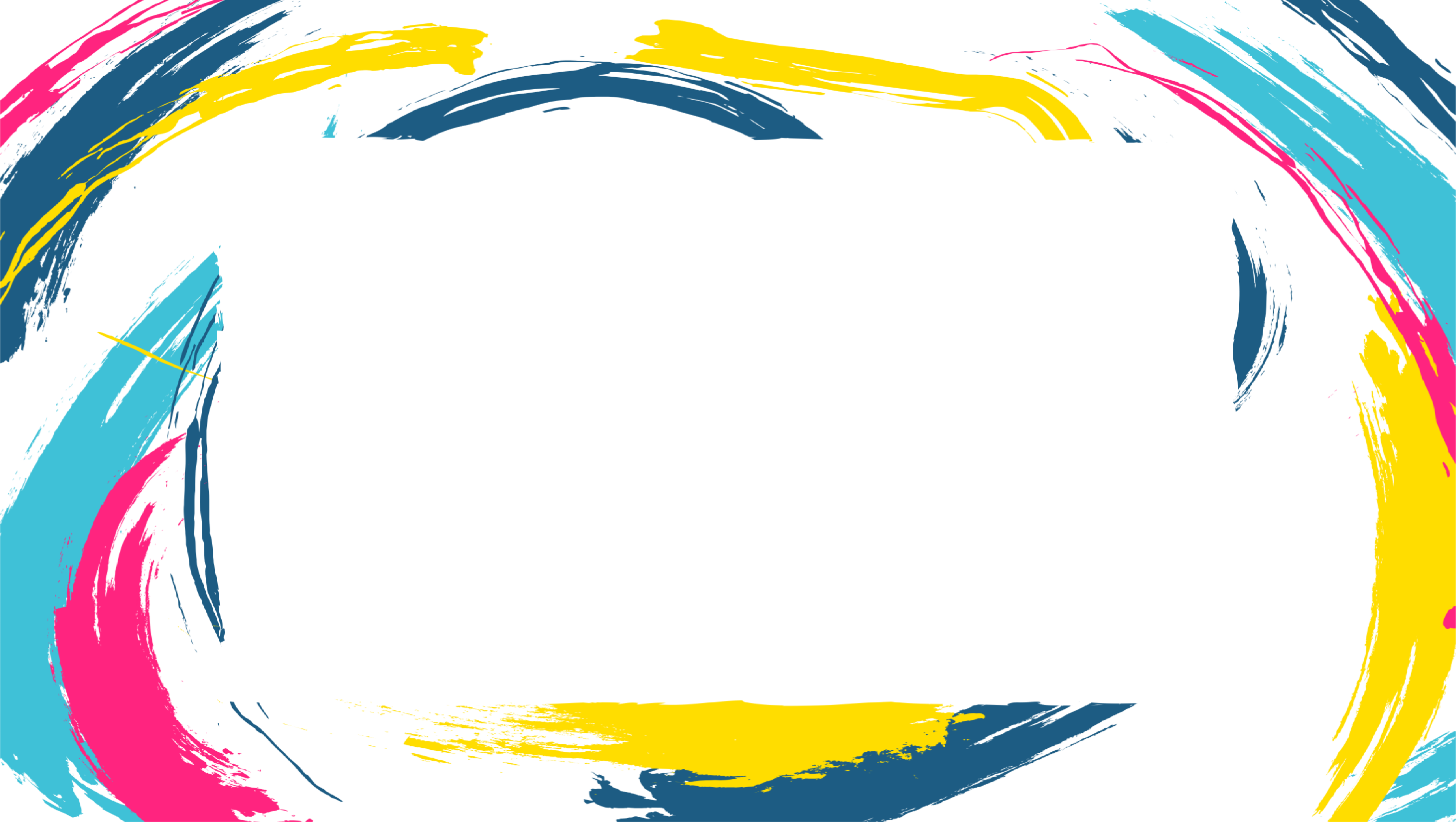 1. Конфликтологическая культура младших школьников (будущих медиаторов-сверстников).
2. Конфликтологическая культура подростков и юношей (медиаторов-ровесников).
3. Конфликтологическая культура родителей обучающихся.
4. Конфликтологическая культура педагогов.
5. Конфликтологическая культура обучающихся группы риска (обучающихся, склонных к авитальному поведению).
6. Конфликтологическая культура обучающихся с девиантным и делинквентным поведением, обучающихся совершивших правонарушения.
7. Конфликтологическая культура при межнациональном и межэтническом взаимодействии (этномедиация).
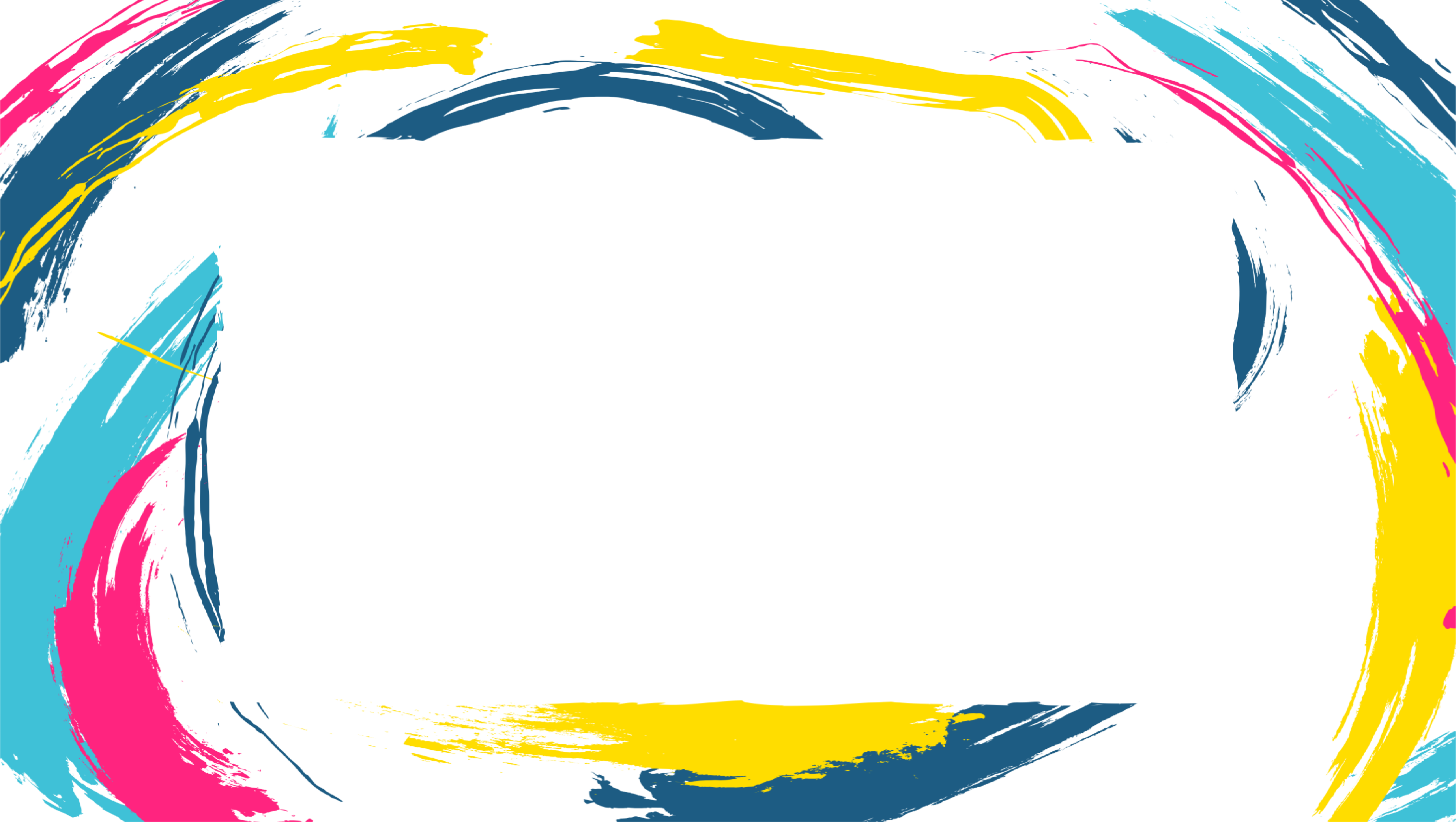 Конфликтологическая культура рассматривается как  интегративное качество личности, включающее культуру мышления, культуру чувств, коммуникативную и поведенческую культуру, основывающееся на ценностях ответственности, свободы, личностной автономии и самореализации и проявляющееся в оптимальных, соответствующих контексту стилях поведения в конфликте, обеспечивающих конструктивное решение проблем межличностного взаимодействия.
Психологические компоненты конфликтного взаимодействия:
потребностно-мотивационный
когнитивный, поведенческий
действенно- практический и позиционный
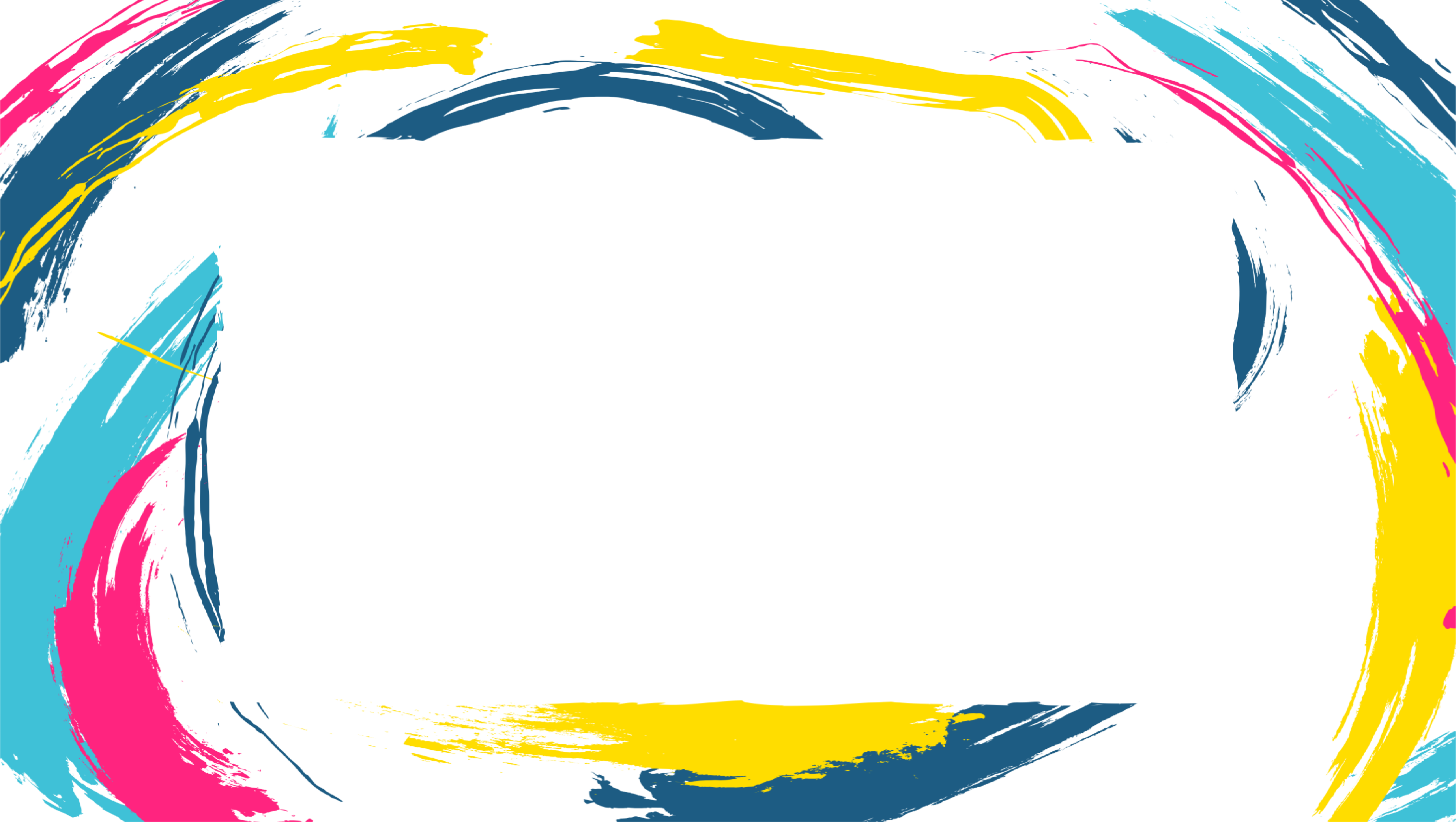 Принцип единства сознания и деятельности, суть которого заключается в формировании, проявлении сущности личности в процессе практической деятельности;
Деятельностно-ориентированные принципы, заключающийся переносом теоретических знаний на жизненные ситуации;
Принцип системности, характеризующийся восприятием психические явления как систему, не сводимую к простой сумме ее частей. 
Принцип учета групповых, общественных интересов, идея которого заключается в изучение психики человека и ее отдельных феноменов через учет единства групповых особенностей людей.
Диалектический принцип, который признает единство внешней (материальной) и внутренней (психической) деятельности, социальную обусловленность развития психики и сознание как высший этап ее развития.
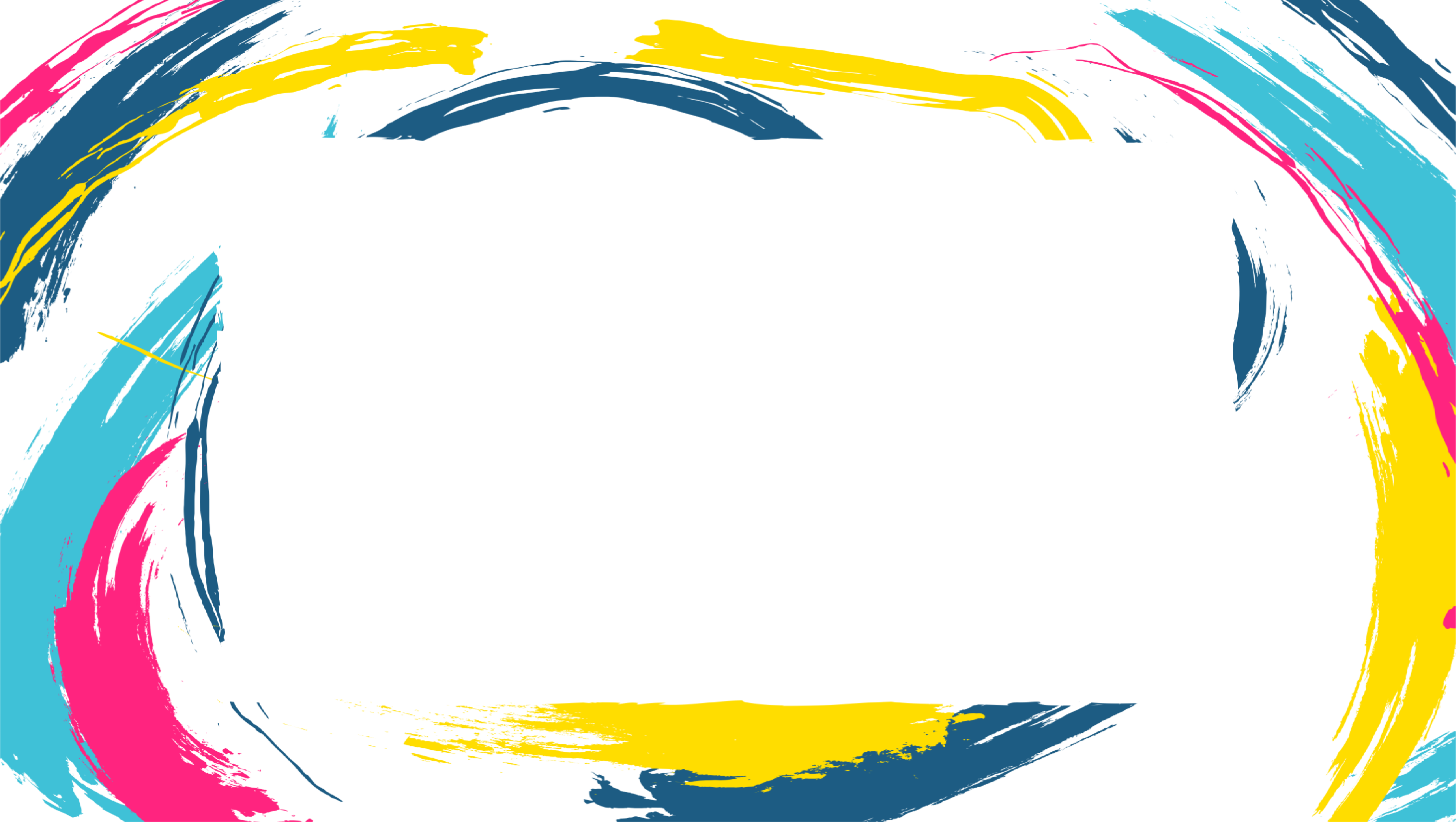 Структура Комплексной Программы
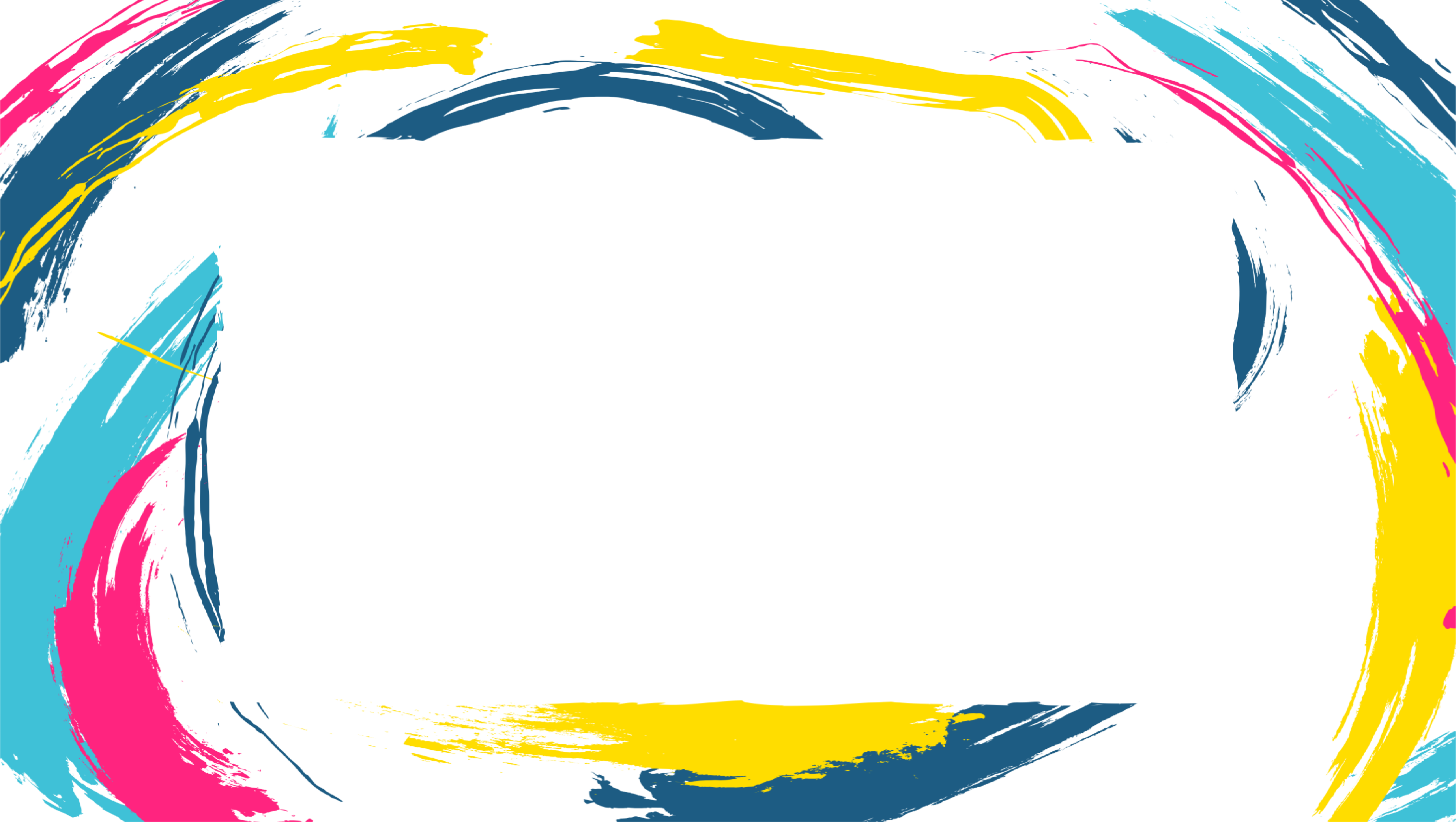 Цель Комплексной программы: создание условий для развития конфликтологической культуры всех субъектов образовательных отношений.
Задачи Комплексной программы: 
1. Овладение способам предупреждения и разрешения конфликтов в образовательной организации, через повышение информированности в ключевых вопросах современной конфликтологии всех субъектов образовательных отношений;
2. Развитие коммуникативных способностей и навыков эффективного взаимодействия с окружающими всех субъектов образовательных отношений;
3. Формирование и развитие у всех субъектов образовательных отношений навыков работы с конфликтами (выявление конфликтной ситуации, участников, причин);
4. Формирование и развитие у всех субъектов образовательных отношений навыков конструктивного разрешения конфликтов и способов социально приемлемого поведения в конфликтных ситуациях;
5. Развитие у всех субъектов образовательных отношений положительной Я-концепции, рефлексивности, устойчивой адекватной самооценки, эмпатии, навыков саморегуляции, организаторских способностей.
6. Развитие у всех субъектов образовательных отношений потребностно-мотивационного, когнитивного, поведенческого, действенно- практического, и позиционного компонентов конфликтологической культуры. 
7. Способствовать освоению методов и приемов эффективной самопомощи в стрессовых и конфликтных ситуациях.
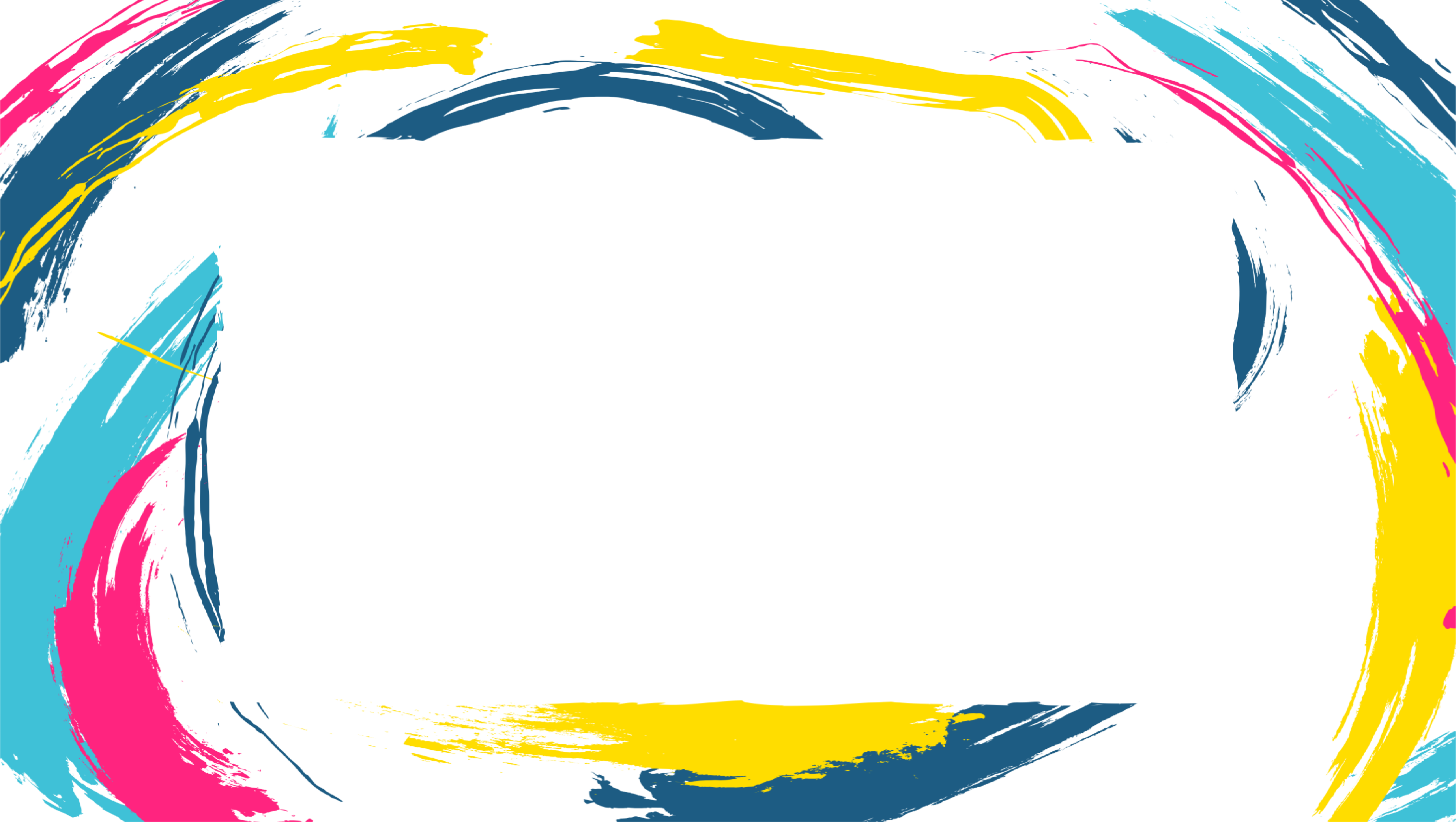 Ожидаемые результаты
Формирование конфликтологической культуры всех субъектов образовательных отношений, которая проявляется в: 
знаниях о сути конфликта и психологических механизмах его развития (конфликтологические знания),
преодолении однозначной негативной оценки конфликтов; установки личности на осознание задач управления конфликтами, стратегические модели решения конфликтов, оценку возможностей участников конфликта, готовность управлять конфликтами (конфликтологическая готовность к бесконфликтному взаимодействию)  
владении навыками разрешения конфликтов и эмоциональной саморегуляции (конфликтологические умения) 
мотивации к применению сформированных знаний, умений и навыков в практике реального взаимодействия.
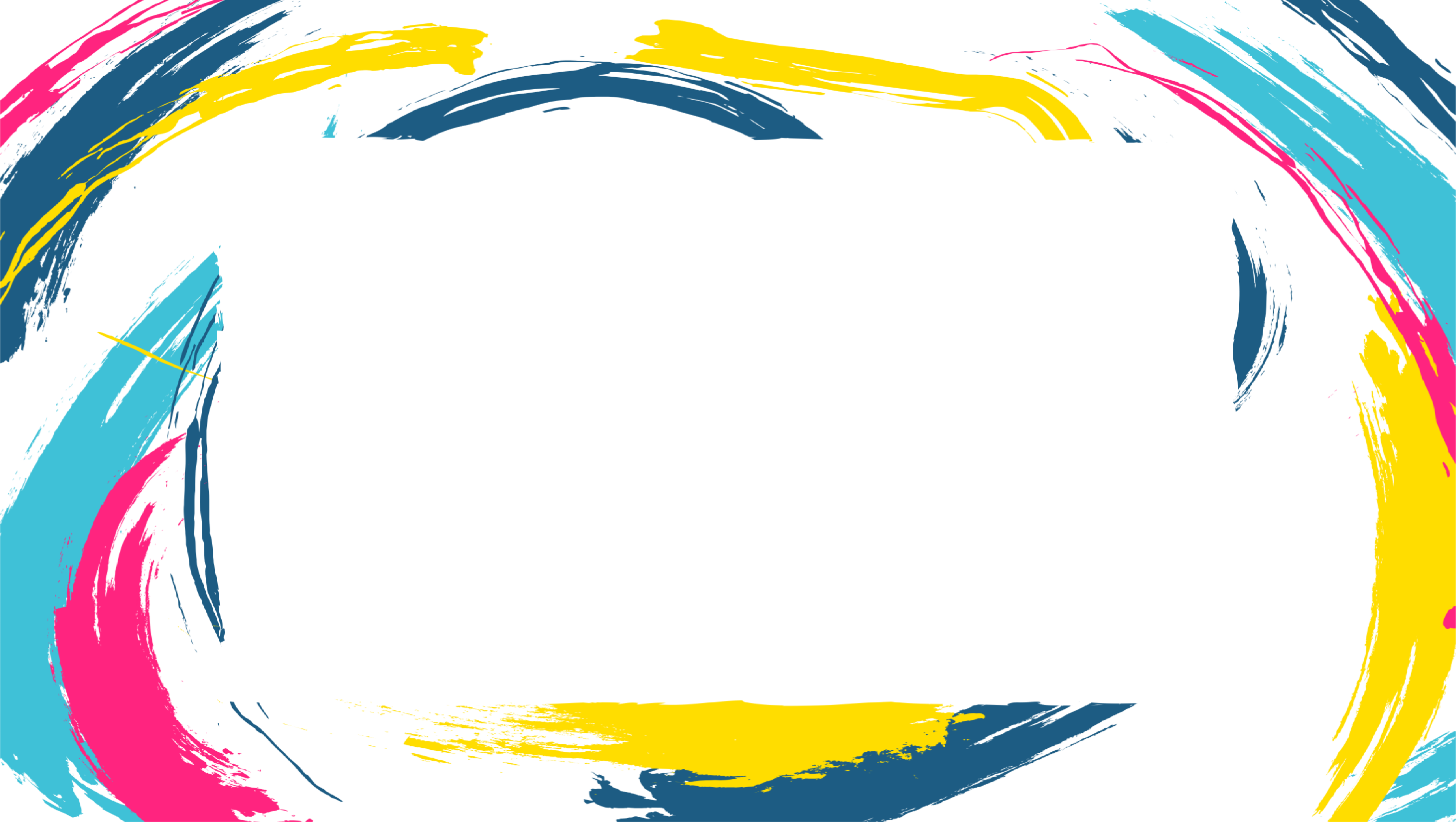 Благодарю за внимание!